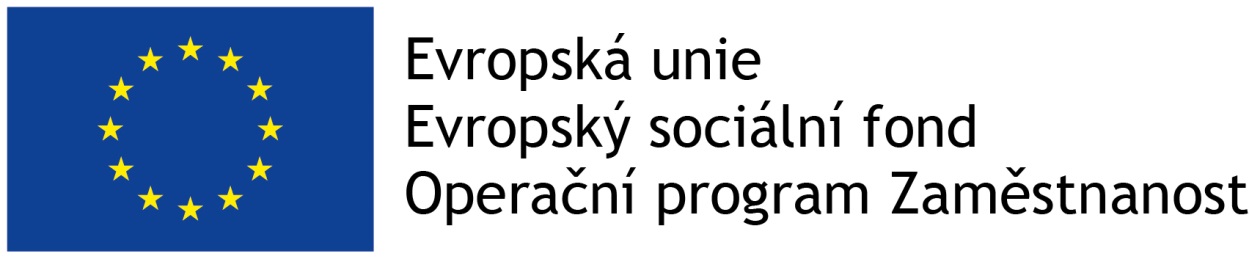 Projekt: Profesní vzdělávání pro pracovníky poskytovatelů sociálních služeb v Jihomoravském kraji
Pracovní skupina pro sociální oblast
Regionální stálá konference pro území JMK

13. června 2018
Základní informace o projektu
Celkové způsobilé výdaje projektu: 6 252 934,- Kč
Doba realizace projektu: 28 měsíců 
Partner bez finančního plnění: Statutární město Brno
Zdroje financí: ccelkové způsobilé výdaje projektu jsou proporcionálně rozloženy v tomto podílu – Evropské fondy 85%, státní rozpočet 10 %, rozpočet Jihomoravského kraje 5 %.
Cílová skupina: sociální pracovníci, pracovníci v sociálních službách (v přímé péči), management - vedoucí pracovníci
Indikátor zapojení cílové skupiny: 800 účastníků kurzů – každý min. 40 hodin akreditovaného vzdělávání
Organizace: zapojení příspěvkových organizací sociálních služeb Jihomoravského kraje, Statutárního města Brna a organizací neziskového sektoru
Cíle projektu
Hlavním cílem projektu je aktivně podpořit proces celoživotního učení, respektive dalšího vzdělávání u pracovníků v různých segmentech systému sociálních služeb v Jihomoravském kraji
Tato specifická profesní edukace umožní vedoucím pracovníkům sociálních služeb, sociálním pracovníkům a pracovníkům v sociálních službách osvojit si, zvýšit, či upevnit své profesní a osobnostní kompetence, odborné znalosti a praktické dovednosti
Realizace projektu by měla umožnit saturovat zákonnou povinnost zaměstnavatele zabezpečit pro zaměstnance akreditované vzdělávání v minimálním rozsahu 24 hodin v kalendářním roce
Projekt nabídkou vzdělávacích modulů, specificky zaměřených na základě vypracované analýzy vzdělávacích potřeb u cílové skupiny projektu, reaguje na poslední vývoj v oblasti sociálních služeb, na obsahovou i procesní transformaci - proces deinstitucionalizace a transformace pobytových služeb, implementace standardů kvality sociálních služeb, individualizace sociálních služeb (na klienta zaměřený přístup), nové inovativní postupy a trendy, rozvoj ambulantních, komunitních a terénních služeb, řízení změn v organizacích sociálních služeb
Klíčové aktivity projektu
vzdělávání pro pracovníky sociálních služeb

vzdělávání pro sociální pracovníky

vzdělávání pro vedoucí pracovníky 

vzdělávání terénních sociálních pracovníků
Vzdělávání sociálních pracovníků
Celkem bude realizováno 48 kurzů  
6 témat (kurzů) pro celkem 8 skupin po cca 10 účastnících

Tematické oblasti vzdělávání - kurzy:
* Aktuální trendy v sociální práci
* Motivace klienta sociální služby
* Hranice práce s klientem
* Individuální plánování sociálních služeb
* Možnosti terapií a aktivizace u seniorů
* Právo v praxi sociálních služeb (e-learning)
Vzdělávání pracovníků v sociálních službách
Bude realizováno 8 vzdělávacích modulů pro celkem 10 skupin po cca 10 účastnících (tj. celkem 80 kurzů). Jeden z modulů bude probíhat formou e-learningu
Na základě realizované analýzy vzdělávacích potřeb u cílové skupin byly vybrány tyto tematické oblasti:

* Možnosti podpory samostatnosti a soběstačnosti klientů
* Zvládání agrese a asertivita v sociálních službách
* Aktivizační techniky, možnosti terapií a volnočasových aktivit
* Práce s klientem s demencí, Alzheimerovou nemocí
* Manipulace s osobou s poruchou hybnosti
* Paliativní péče a setkávání se smrtí v sociálních službách
* Zvládání stresu a prevence syndromu vyhoření
* Komunikace a interpersonální dovednosti (e-learning)
Vzdělávání vedoucích pracovníků
Vzdělávání bude skupinové, prezenční, s časovou dotací 8 hodin na jeden vzdělávací modul a to pro celkem 5 skupin po cca 10 účastnících
Celkem tak bude realizováno 30 kurzů (5 skupin * 6 témat/kurzů)

Tematické oblasti:
* Management, strategické řízení změn a plánování
* Implementace standardů kvality
* Ekonomika, finanční řízení a public relations
* Řízení lidských zdrojů a hodnocení zaměstnanců
* Posilování manažerských dovedností
* Právo v praxi sociálních služeb (e-learning)
Vzdělávání terénních sociálních pracovníků
Vzdělávání bude skupinové, prezenční, s časovou dotací 8 hodin na jeden vzdělávací modul a to pro celkem 5 skupin po cca 10 účastnících
Celkem tak proběhne 30 kurzů (5 skupin * 6 témat)

Oblasti edukace:
* Možnosti podpory samostatnosti a soběstačnosti klientů
* Motivace klienta sociálních služeb
* Individuální plánování sociální služby
* Právo v praxi sociálních služeb a ochrana práv klientů
* Komunikace, asertivita a interpersonální dovednosti (e-learning)
Aktuální stav
Vyhlášené výběrové řízení: https://zakazky.krajbezkorupce.cz/contract_display_14214.html

Pravděpodobné zahájení edukace: říjen 2018
Informace o projektu jsou dostupné na portálu Jihomoravského kraje
www.kr-jihomoravsky.cz 
v sekci „Rozvoj lidských zdrojů“ 
a na portálu sociální služby JMK
www.socialnisluzby-jmk.cz 
sekce „Celoživotní vzdělávání pracovníků v sociálních službách“
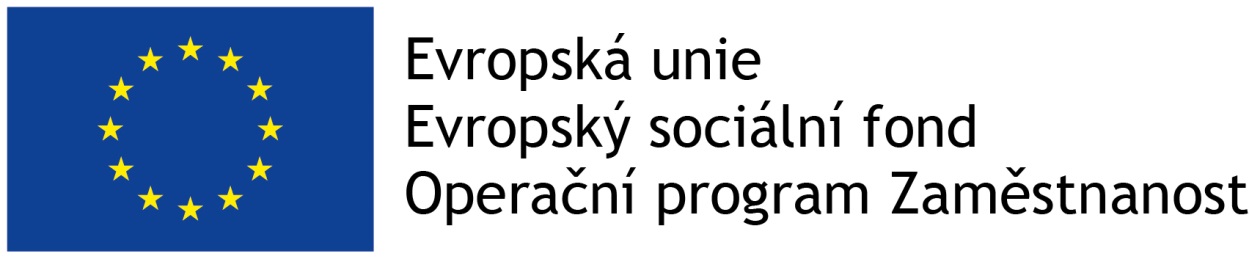 DĚKUJI ZA POZORNOST